Presentation of SBWL International Accounting & Controlling
Univ.-Prof. Dr. Zoltán Novotny-Farkas
Preparation for roles in…
International Accounting & Corporate Reporting
Auditing
Controlling
Capital market communication
Company valuation
Consulting
or
Qualification for Master Finance and Accounting
page 1
SBWL International Accounting & Controlling (Novotny-Farkas)
[Speaker Notes: Sollte die durchschnittliche Note aus diesen beiden Lehrveranstaltungen zu keiner eindeutigen Zuordnung führen, kommt im Bedarfsfall für jene Studierenden mit dem gleichen Notenschnitt ein zusätzliches Kriterium (Note aus AMC II bzw. bei weiterem Bedarf bisheriger Gesamtnotendurchschnitt) für die Ermittlung der Reihung zur Anwendung.]
Accounting is the language of business
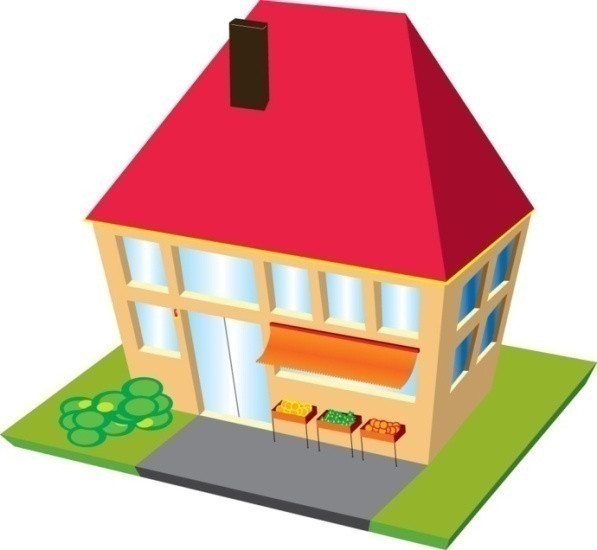 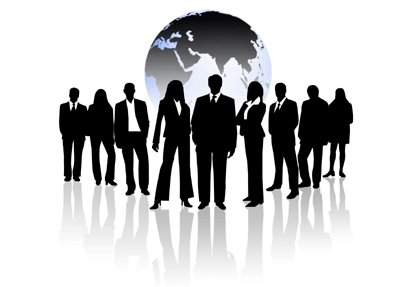 Financial statements
SBWL International Accounting & Controlling (Novotny-Farkas)
page 2
[Speaker Notes: Accounting is an information system. It records and measures business activities, processes data into reports, and communicates results to people who make decisions about the company. Accounting is “the language of business.” The better you understand the language, the better you can manage your finances as well as those of your business.

What determines how financial statements look like? Why do we need accounting standards?
Accounting standards are necessary because without them, users of financial statements would have to learn the basis of accounting for each company, making comparisons to other companies‘ financial statements difficult. 
Without accounting standards, there is no common language of business.]
Structure/content of SBWL
SBWL consists of 5 courses to complete (each 2 SWS, 4 ECTS):
SBWL International Accounting & Controlling (Novotny-Farkas)
page 3
Structure/content of SBWL
Course I is the gatekeeper course. Students must successfully complete this course in order to be able to register for the later courses.

The minimum duration of studies in SBWL is 2 terms. The final grade of SBWL is going to be centrally generated based on the grades of all completed courses.
SBWL International Accounting & Controlling (Novotny-Farkas)
Page 4
[Speaker Notes: Kurs I stellt den Grundkurs dar. Ein positiver Abschluss dieser Lehrveranstaltung ist erforderlich, bevor eine Anmeldung zu den weiteren Kursen erfolgen kann (Regelung des Studienplans)]
Structure/content of SBWL
The lectures offered in each semester follow this recommended order of courses:
1st Term
2nd term
Course I - IFRS Accounting
Course IV – Group Accounting (IFRS)
Course II - International Corporate Reporting
Course V – Corporate Practice Seminar
Course III – Advanced Management Accounting
SBWL International Accounting & Controlling (Novotny-Farkas)
Page 5
Structure/content of SBWL
If you follow the recommended order of courses, we can guarantee a place for you. However, if this order of courses is followed, we cannot guarantee a place in the upcoming terms.
If, because of an exchange term you cannot complete some courses, it is highly recommended to complete them at the exchange university.
Consistent with the international character of the SBWL, the course language is generally English. Textbooks and the original standards & regulations are also in English language.
SBWL International Accounting & Controlling (Novotny-Farkas)
Page 6
[Speaker Notes: Entsprechende Lehrveranstaltungen werden üblicherweise auch an ausländischen Universitäten angeboten.]
Registration periods in winter term 2023/24
Registration for the selection process via LPIS: Access to Specialization in Business Administration: International Accounting and Controlling 
Registration period for the admission process into SBWL: 23.08.2023 2:00 PM – 03.09.2023 (Course 1415)
Registration for Course I via LPIS for all the registered students:
14.09.2023 02:00 PM – 17.09.2023 (Course 0866)
The decision about admission is only valid for the coming term.
SBWL International Accounting & Controlling (Novotny-Farkas)
Page 8
Admission to the SBWL
Admission in the upcoming winter term: 120 students
If the number of interested students exceeds the available capacity in a given semester, the students will be ranked by their average grade from AMC I and AMC II and their admission will be based on their rankings.

BBE students ranked by their average grade from AMC from the courses Financial Reporting & Analysis and Decision Making and Behaviour in Business and their admission will be based on their rankings.

The admission process takes place prior to the beginning of the semester, so that all interested students are informed about their admission to the SBWL on time and at the latest before the start of the courses.
Page 7
SBWL International Accounting & Controlling (Novotny-Farkas)
[Speaker Notes: Sollte die durchschnittliche Note aus diesen beiden Lehrveranstaltungen zu keiner eindeutigen Zuordnung führen, kommt im Bedarfsfall für jene Studierenden mit dem gleichen Notenschnitt ein zusätzliches Kriterium (Note aus AMC II bzw. bei weiterem Bedarf bisheriger Gesamtnotendurchschnitt) für die Ermittlung der Reihung zur Anwendung.]
Contact/Further information
INSTITUTE OF ACCOUNTING & AUDITING

Welthandelsplatz 1, Building AD, 1st floor,
1020 Vienna



T +43-1-31336/6570
sbwliamc@wu.ac.at
www.wu.ac.at/accounting
SBWL International Accounting & Controlling (Novotny-Farkas)
Page 9